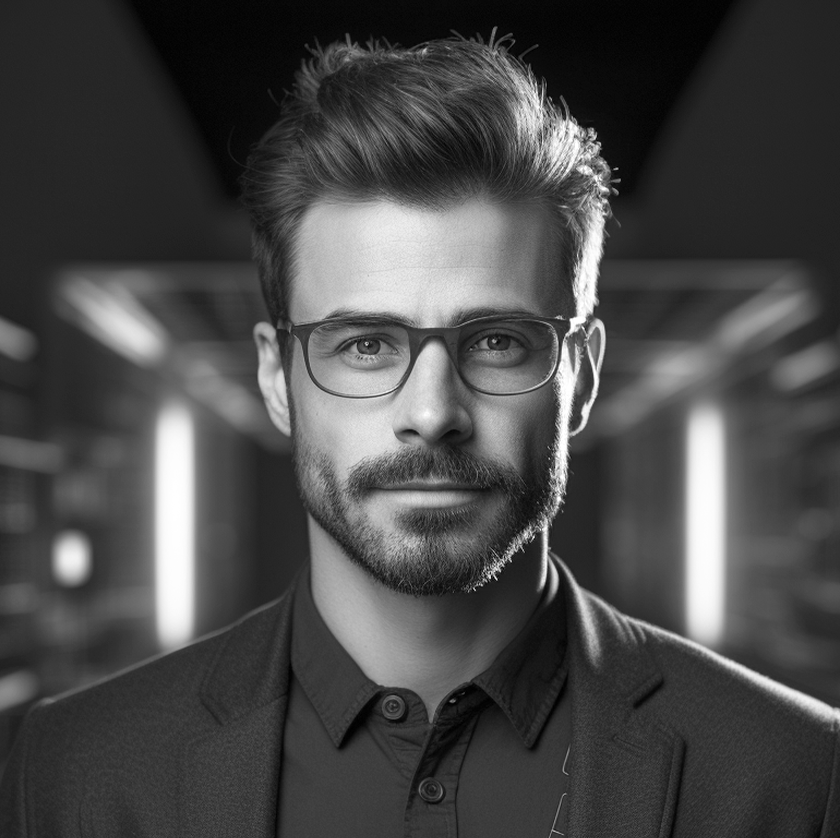 ALEX MORGAN
P R I N C I P A L  S O F T W A R E  E N G I N E E R
4 Innovation Drive Techville
(123) 456-7890
alex.morgan@e.com
EDUCATION
OBJECTIVE
Innovative and results-driven Software Engineer with 8 years of experience in developing and optimizing software systems. Adept at leading cross - functional teams to deliver high-quality engineering solutions. Seeking a challenging position at TechnoInnovations Inc. to leverage expertise in software development and project management.
Bachelor of Science in 
Software Engineering
University of California, Techville
Graduation Date: May 2016
Proficient in Python, Java, C++, SQL, and Git version control. Strong knowledge of algorithms, data structures, software design patterns, and system architecture
Excellent problem-solving 
and analytical skills
Experienced in project management and team leadership
Strong communication and interpersonal skills
Relevant coursework:
Honors: Dean’s List, Tau Beta   
Pi Engineering Honor Society
Data Structures, Algorithms, Database Systems
PROFESSIONAL EXPERIENCE
Senior Software Engineer
Software Engineer
TechSolutions Ltd., Techville, CA
Innovative Designs Corp., Techville, CA
June 2020 – Present
June 2016 – May 2020
SKILLS
Led the design and development of a scalable software architecture, improving system performance by 20% and reducing operational costs by $500,000 annually.
Spearheaded a team of 10 developers to create a new application, resulting in a 15% increase in user engagement and market share. Implemented a new version control system, reducing development time.
Collaborated with cross-functional teams, including quality assurance, to ensure software compliance with industry standards and best practices.
Developed and tested software components for a new electric vehicle management platform, achieving a 30% improvement in data processing efficiency and a 10% increase in system energy efficiency.
Led a project to redesign a software system architecture, resulting in a 15% improvement in performance efficiency.
Performed code analysis and performance profiling on critical software modules, identifying potential bottlenecks and improving system reliability. Mentored junior developers, providing guidance on best practices in software design and development.
REFERENCES
Available upon request.